Programming Fundamentals Functions
Passing Arguments to a Function
Two ways to pass arguments to functions in many programming languages are
By value
By reference
Passing arguments by Value:
In this method the value of actual parameters (appearing in the function call) are copied into the formal parameters(appearing in the function definition),i.e., the function creates its own copy of argument values and operates on them. The  following program illustrates this concept:
Example
#include<iostream.h>
#include<conio.h>
void f(int  n) // n is the formal parameter
 {
cout<<++n<<endl;
}
int main() {
clrscr();
int x = 2;
f(x);     //x is the actual parameter 
cout << x;
getch();
return 0;
}
Passing Arguments by Reference
Reference Parameters:
A reference parameter is an alias for its corresponding argument in a function call.
To indicate that a function parameter is passed by reference, simply follow the parameter’s type in the function prototype by an ampersand(&)
Int &count  //count is a reference to an integer
Passing Arguments by Reference
When a parameter is passed by reference, conceptually, the actual parameter itself is passed (and just given a new name -- the name of the corresponding formal parameter). Therefore, any changes made to the formal parameter do affect the actual parameter. For example:
Example
#include<iostream.h>
#include<conio.h>
void f(int & n) {
cout<<++n<<endl;
}
int main() {
int x = 2;
    f(x);
cout << x;
return 0;
}
void swap(int &,int &);
void main()
{
int num1,num2;
cout<<"enter two numbers"<<endl;
cin>>num1>>num2;
cout<<"before swapping"<<endl;
cout<<"NUM1:"<<num1<<endl;
cout<<"NUM2:"<<num2<<endl;
swap(num1,num2);
cout<<"after swapping"<<endl;
cout<<"NUM1:"<<num1<<endl;
cout<<"NUM2:"<<num2<<endl;
}
void swap(int &a,int &b)
{
int temp=a;
a=b;
b=temp;
}
Write the output of the following program
#include<iostream.h>
#include<conio.h>
void f(int a,int &b)
{
a=a+b;
b=a-b;
a=a-b;
}
void main()
{
int u=4,v=18;
f(u,v);
cout<<u<<","<<v;
}
Write the output of the following program
#include<iostream.h>
#include<conio.h>
void x(int &a,int &b)
{
a=a+b;
b=a-b;
a=a-b;
}
void main()
{
int u=4,v=18;
x(u,v);
cout<<u<<","<<v;
}
Constant Arguments
In general, pass-by-reference parameter passing allows the called function to modify the actual parameters. However, sometimes it is the case that the programmer does not want the actual parameters to be modified. Nevertheless, pass-by-reference may be the preferred method for performance reasons.
Constant Arguments
A C++ function may have constant argument(s). These arguments are treated as constants. These values can not be modified by the function.
For making the arguments constant to a function, we should use the keyword const as given below in the function prototype:
Void max(const float x, const float y, const float z);
Example:
#include<iostream.h>
#include<conio.h>
void Two (int const& x)
{
    x = 2; // Not allowed.
    cout << x << endl; // This is ok.
}
main()
{
clrscr();
Int x=5
Two(x);
getch();
}
Default Arguments
When a function is called for execution, the values as arguments are also provided with the function call. You can also provide default values for arguments at the time of function declaration. Specifying the values of arguments at the time of function declaration is called default arguments.
The default arguments must be the right most arguments in a function’s parameter list.
Default arguments are extremely useful when extending an existing function to include more features that require additional arguments.
Example
#include<iostream.h>
#include<conio.h>
int main()
{
int compute(int,int,int=1);
cout<<"using two arguments:"<<compute(12,7)<<endl;
cout<<"using three arguments:"<<compute(12,7,40)<<endl;
return 0;
}
int compute(int length,int width,int height)
{
int result=length*width*height;
return result;
}
Example
int calc(int u)
{
if(u%2==0)
return u+10;
else
return u*2;
}
void pattern(char m,int b=2)
{
for(int count=0;count<b;count++)
cout<<calc(count)<<m;
cout<<endl;
}
void main()
{
pattern('*');
pattern('#',4);
pattern('@',3);
}
Inline Functions
These are the functions designed to speed up program execution. An inline function is expanded(i.e. the function code is replaced when a call to the inline function is made) in the line where it is invoked.
Placing the qualifier “inline” before a function’s return type in the function definition advices the compiler to generate a copy of the function’s code in place to avoid a function call.
The inline qualifier should be used only with small, frequently used functions.
Using inline functions can reduce the execution time but can increase program size.
Conditions for using inline functions
You should use an inline function only when both these conditions are true

The number of statements is small(one or two lines in the body of the function)
The function is called on few occasions.
Example
#include<iostream.h>
#include<conio.h>
inline long cube(int x)
{
return x*x*x;
}
void main()
{
clrscr();
int n;
cout<<"enter any integer value"<<endl;
cin>>n;
cout<<"cube of integer"<<" " <<n<<" " << "is"<<“ “<<cube(n);
Function Overloading
The capability of C++ to handle several functions of the same name is called function overloading.
Function overloading is commonly used to create several functions of the same name that perform the similar tasks, but on different data types.
Overloading functions are distinguished by their signatures. 
Overloaded functions can have different return types, but if they do, they must also have different parameter lists.
You can not have two functions with same signatures and different return types.
Example
#include<iostream.h>
#include<conio.h>
int square(int x)
{
return x*x;
}
double square(double x)
{

return x*x;
}
main()
{
clrscr();
cout<<"cube of 3.3 is "<<" "<<square(3.3)<<endl;
cout<<"cube of 3 is "<<" "<<square(3)<<endl;
return 0;
}
Structures as Arguments
struct Distance //English distance
{
int feet;
float inches;
};
void engldisp( Distance ); //declaration
int main()
{
Distance d1, d2; //define two lengths
//get length d1 from user
cout << “Enter feet: “; cin >> d1.feet;
cout << “Enter inches: “; cin >> d1.inches;
cout << “\nEnter feet: “; cin >> d2.feet;
cout << “Enter inches: “; cin >> d2.inches;
cout << “\nd1 = “;
engldisp(d1); //display length 1
cout << “\nd2 = “;
engldisp(d2); //display length 2
cout << endl;
return 0;
}
void engldisp( Distance dd ) //parameter dd of type Distance
{
cout << dd.feet << “\’-” << dd.inches << “\””;
}
Returning Values from Functions
When a function completes its execution, it can return a single value to the calling program. Usually this return value consists of an answer to the problem the function has solved.
Example 
float lbstokg(float); //declaration
int main()
{
float lbs, kgs;
cout << “\nEnter your weight in pounds: “;
cin >> lbs;
kgs = lbstokg(lbs);
cout << “Your weight in kilograms is “ << kgs << endl;
return 0;
}
//--------------------------------------------------------------
// lbstokg()
// converts po
unds to kilograms
float lbstokg(float pounds)
{
float kilograms = 0.453592 * pounds;
return kilograms;
}
Practice Questions Write a function that takes an integer and returns true if it is prime, otherwise returns false.
bool isPrime(int n) {
    if (n <= 1) return false;
    for (int i = 2; i*i <= n; i++) {
        if (n % i == 0) return false;
    }
    return true;
}

int main() {
    int num = 29;
    if (isPrime(num))
        cout << num << " is a prime number.\n";
    else
        cout << num << " is not a prime number.\n";
    return 0;
}
Write a function that finds the maximum value in an integer array.
int findMax(int arr[], int size) {
    int maxVal = arr[0];
    for (int i = 1; i < size; i++)
        if (arr[i] > maxVal)
            maxVal = arr[i];
    return maxVal;
}

int main() {
    int nums[] = {4, 10, 7, 3, 15};
    cout << "Maximum value: " << findMax(nums, 5) << endl;
    return 0;
}
Write a function that takes radius as input and returns the area of a circle.
#include <iostream>
using namespace std;

float areaOfCircle(float radius) {
    return 3.14159 * radius * radius;
}

int main() {
    float r = 2.5;
    cout << "Area: " << areaOfCircle(r) << endl;
    return 0;
}
Write a function int findMin(int arr[], int size) that returns the smallest element in an integer array.
int findMin(int arr[], int size) {
    if (size <= 0) {
        cout << "Array is empty." << endl;
        return -1; // Return a sentinel value or throw an exception if desired
    }
    int min = arr[0];
    for (int i = 1; i < size; ++i) {
        if (arr[i] < min) {
            min = arr[i];
        } 
}
    return min;
}
}
int main() {
    int data[] = {10, 5, 3, 8, 15, 2};
    int size = sizeof(data) / sizeof(data[0]);

    int minimum = findMin(data, size);
    cout << "The smallest element is: " << minimum << endl;
    return 0;
Write a function that returns the number of digits in a positive integer.
Write a function that returns the greatest common divisor (GCD) of two integers using Euclidean algorithm.
Write a function to check if a given string is a palindrome.
Write a function that returns the least common multiple (LCM) of two integers. Use the following formula 
LCM(a,b)=axb/GCD(a,b)
#include <iostream>
using namespace std;

int gcd(int a, int b) {
    while (b != 0) {
        int temp = b;
        b = a % b;
        a = temp;
    }
    return a;
}

int main() {
    int x = 48, y = 18;
    cout << "GCD: " << gcd(x, y) << endl;
    return 0;
}
Recursive Functions in C++
In C++, recursion is a technique in which a function calls itself repeatedly until a given condition is satisfied. It is used for solving a problem by breaking it down into smaller, simpler sub-problems. Then finding the solution of it and combining this solution to find the global solution.
A function that calls itself is called a recursive function. When a recursive function is called, it executes a set of instructions and then calls itself to execute the same set of instructions with a smaller input. A recursive function should contain,
Recursive Case: Recursive case is the way in which the recursive call is present in the function.
Base Condition: The base condition is the condition that is used to terminate the recursion.
Example 1-Printing Hello 5 Times
#include <iostream>
using namespace std;

void printHello(int n) {
    if (n == 0) return;
    cout << "Hello" << endl;
    printHello(n - 1);
}

int main() {
    printHello(5);
    return 0;
}
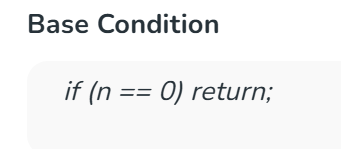 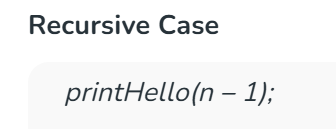 Example-2 Summation of First n Numbers
int nSum(int n) {
if (n == 0)
        return 0;
int res = n + nSum(n - 1);
    return res;
}
int main() {
int sum = nSum(5);

    cout << sum;
    return 0;
}
Explanation
In the above example,
Recursive Function: nSum() is the Recursive Function
Recursive Case: The expression, int res = n + nSum(n – 1); is the Recursive Case.
Base Condition: The base condition is if (n == 0) return 0;
The below image lists the recursive case for each of the recursive call.
Example 3: Printing Array Elements in Reverse Order
void pArray(int* arr, int n) {
    if (n == 0)
        return;
cout << arr[n - 1] << ' ';
    pArray(arr, n - 1);  
}

int main() {
    int arr[5] = { 1, 2, 3, 4, 5 };
    pArray(arr, 5);
    return 0;
}